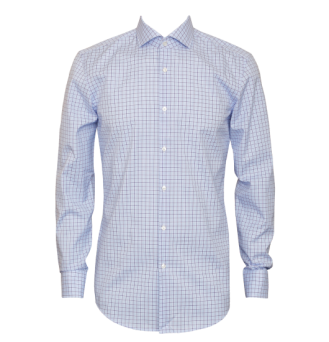 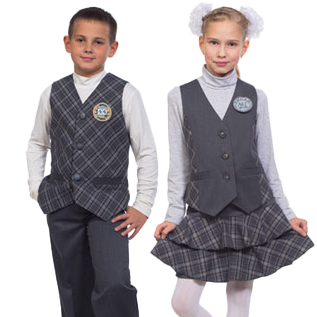 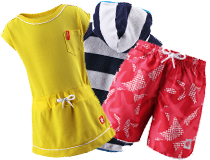 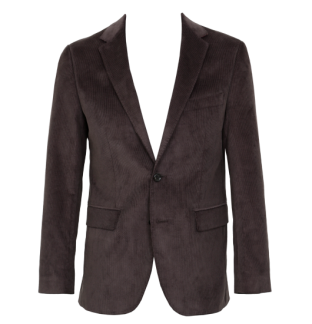 оде́жда       шко́льная     пиджа́к      руба́шка
фо́рма
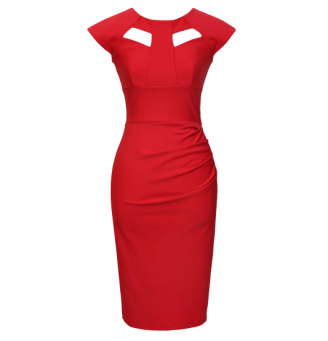 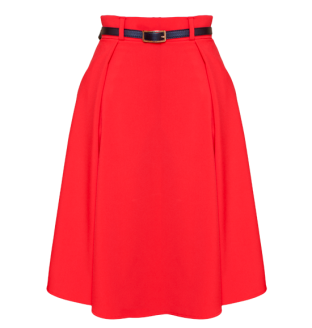 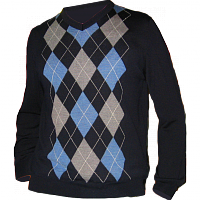 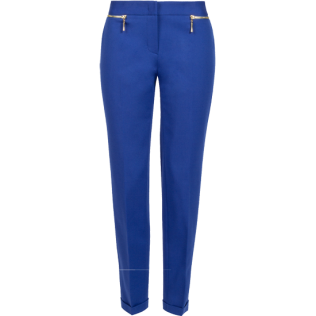 дже́мпер          ю́бка            брю́ки       пла́тье
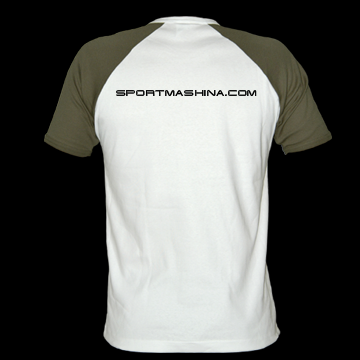 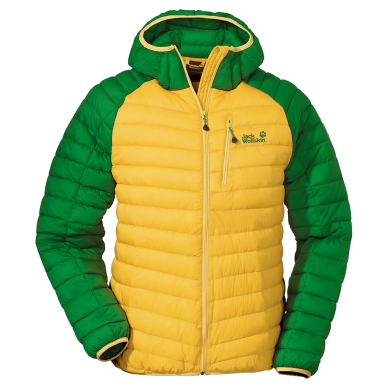 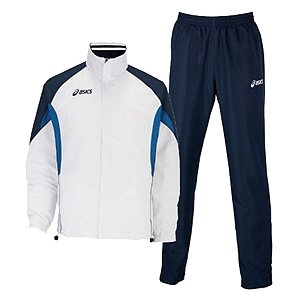 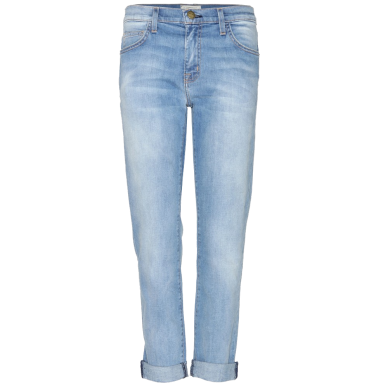 спорти́вный  футбо́лка      джи́нсы      ку́ртка
костю́м
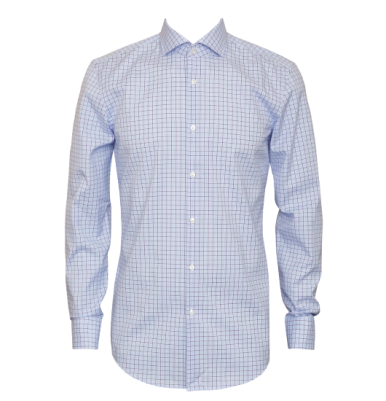 одежда
школьная форма
пиджак
рубашка
джемпер
юбка
брюки
платье
спортивный костюм
футболка
джинсы
куртка
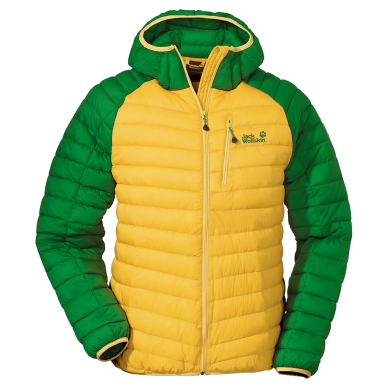 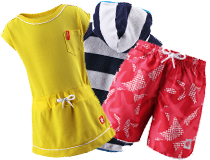 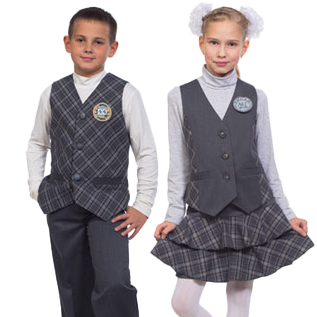 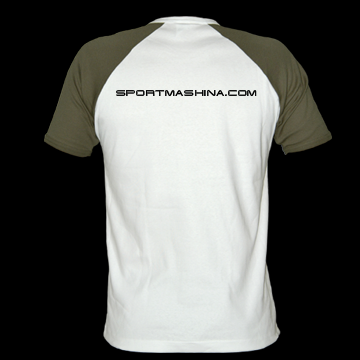 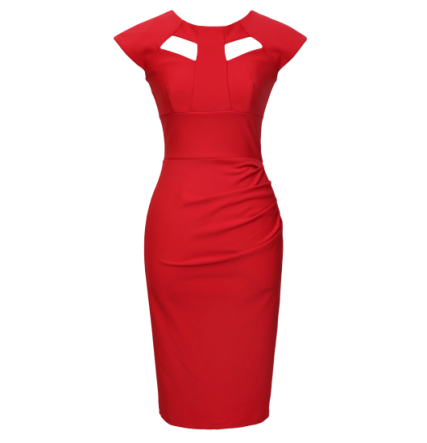 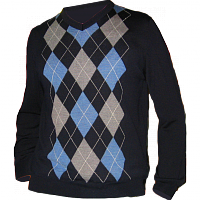 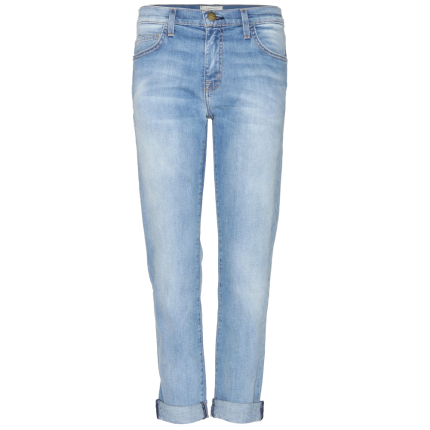 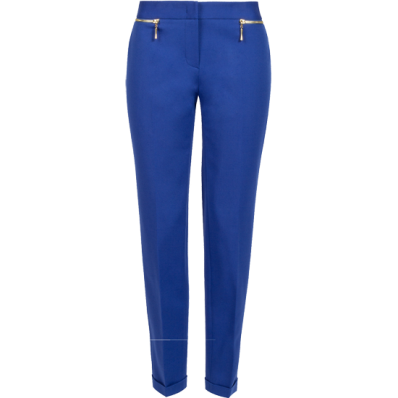 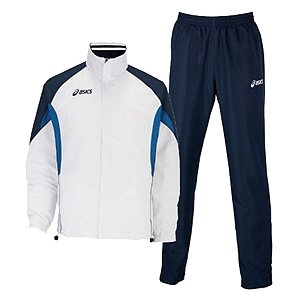 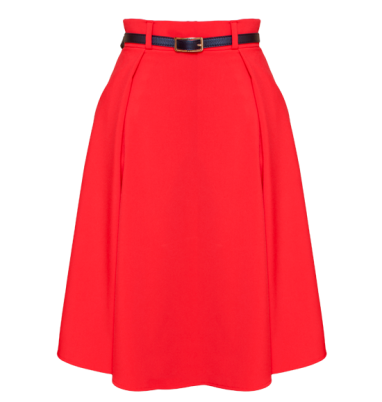 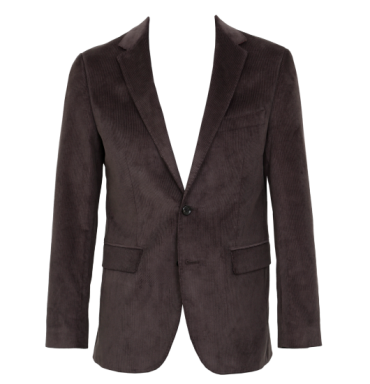 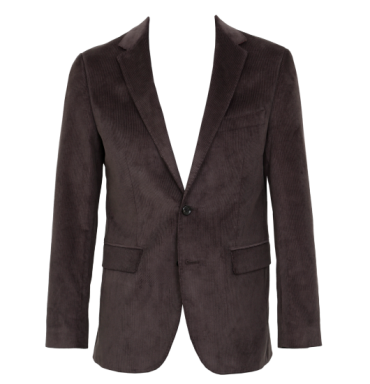 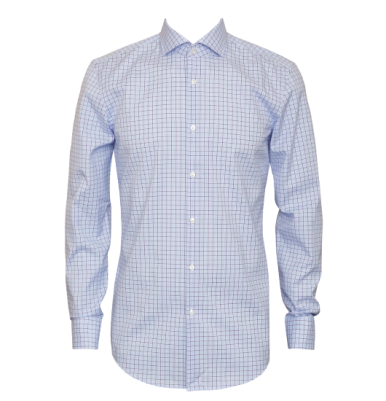 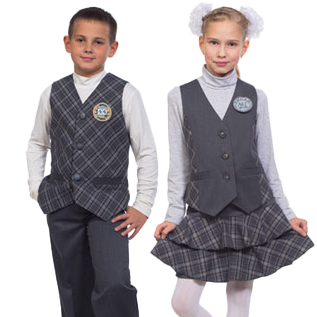 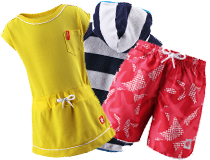 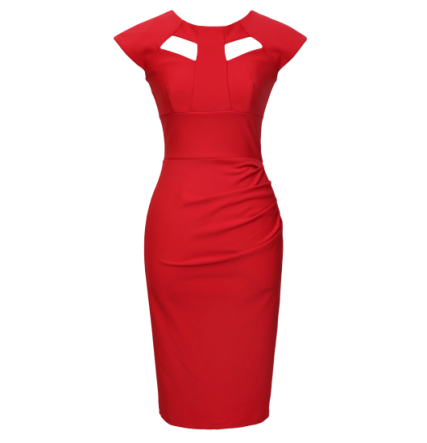 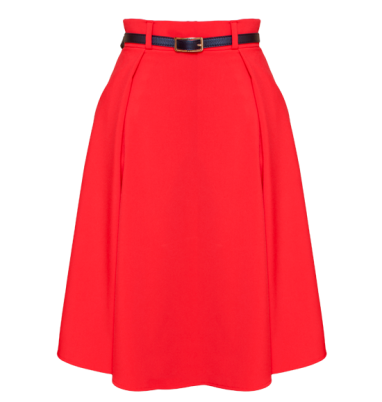 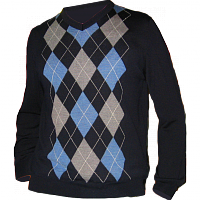 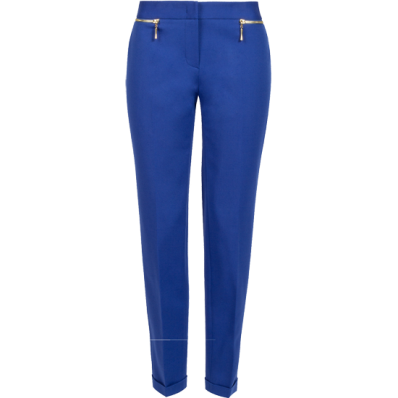 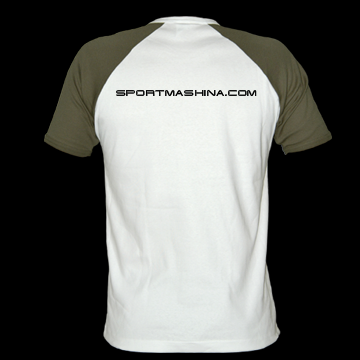 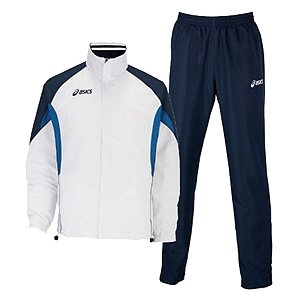 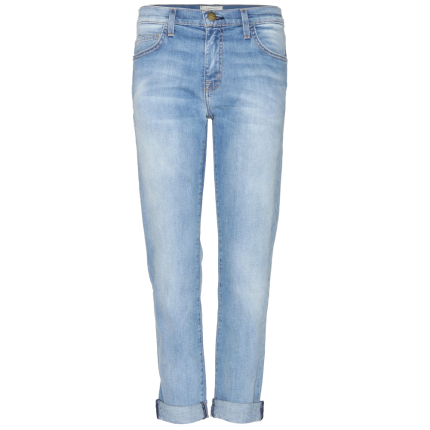 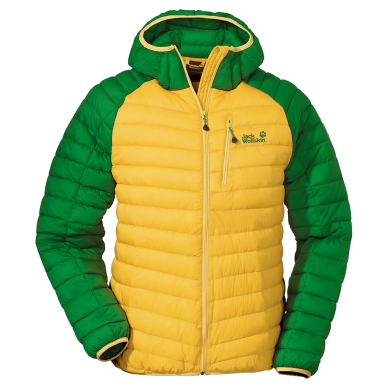